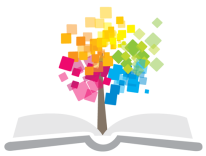 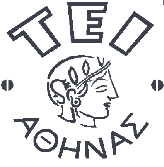 Ανοικτά Ακαδημαϊκά Μαθήματα στο ΤΕΙ Αθήνας
Κοσμητολογία ΙΙ (Θ)
Ενότητα 1: Κρέμες (α’ μέρος)
Δρ. Αθανασία Βαρβαρέσου
Αναπληρώτρια Καθηγήτρια Κοσμητολογίας
Τμήμα Αισθητικής και Κοσμητολογίας
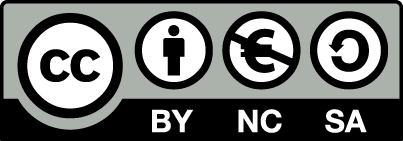 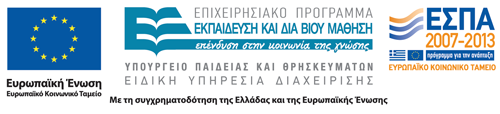 Κρέμα 1/3
Κρέμα: Γαλάκτωμα που δεν ρέει σε θερμοκρασία περιβάλλοντος.
Ταξινόμηση ανάλογα με:
Τύπο δέρματος, 
Δραστικά συστατικά, 
Εξωτερική φάση, 
Τρόπο δράσης.
1
Κρέμα 2/3
Ψυχρή κρέμα
Κερί μελισσών, ελαιόλαδο, νερό.
Κερί μελισσών, βόρακας, ελαιόλαδο, νερό.
Εξάτμιση νερού.
Κρέμες καθαρισμού
Υδατοδιαλυτός, 
Λιποδιαλυτός, 
Αδιάλυτος ρύπος.
2
Κρέμα 3/3
Λιποδιαλυτός: Διαλύεται στη λιπαρή/ή και διαλυτοποιείται στην υδατική.
Υδατοδιαλυτός: Διαλύεται στην υδατική ή /και γαλακτωματοποιείται στη λιπαρή.
Αδιάλυτος: Εναιωρηματοποιείται στη λιπαρή ή στην υδατική.
Παραφινέλαιο: Διαλύει το λποδιαλυτό ρύπο.
3
Εκπλυνόμενες κρέμες καθαρισμού
Ένυδρες 
Γαλακτώματα Ο/W με επιφανειοδραστικές ουσίες με απορρυπαντική δράση (ανιονικές).
Άνυδρες
Λάδια και γαλακτωματοποιητές.
Προστίθεται νερό και σχηματίζεται γαλάκτωμα W/O που στη συνέχεια αναστρέφεται και σχηματίζεται O/W.
Ξεπλένονται και παρασύρονται ο λιποδιαλυτός και ο υδατοδιαλυτός ρύπος.
4
Όξινες κρέμες καθαρισμού 1/2
Κιτρικό οξύ, γαλακτικό οξύ 
pH προσώπου 4.5 έως 6.
Αντισηπτικές ουσίες
Κετριμίδιο, χλωρεξιδίνη.
5
Όξινες κρέμες καθαρισμού 2/2
pH προσώπου 4.5-6.
Προστίθενται κιτρικό οξύ, γαλακτικό οξύ.
Προστίθενται αντισηπτικές ουσίες π.χ. κετριμίδιο.
6
Υγροποιούμενες κρέμες καθαρισμού
Ημιδιαφανή παρασκευάσματα που τήκονται στη θερμοκρασία του σώματος.
Αποτελούνται από βαζελίνη, ελαιώδεις ουσίες, κεριά, μαλακτικές ουσίες.
Ελαιώδεις ουσίες: παραφινέλαιο, ισοπροπυλικοί εστέρες.
Κεριά: οζοκηρίτης, παραφίνη.
Μαλακτικές ουσίες: λανολίνη, κητυλική αλκοόλη.
Οξείδιο του ψευδαργύρου, διοξείδιο του τιτανίου και στεατικό μαγνήσιο 2%.
Κυρίως για ξηρά δέρματα.
7
Γαλακτωματοποιημένες λοσιόν καθαρισμού 1/2
Λοσιόν καθαρισμού
Γαλακτωματωποιημένες λοσιόν και υδατικά ή υδαταλκοολικά διαλύματα.
Γαλακτωματοποιημένες λοσιόν καθαρισμού
Ρέουν με απλή πίεση και ελαφρά κλίση του δοχείου.
Έχουν μικρό ιξώδες για να διαβρέχουν και να απλώνονται στο δέρμα.
Οικονομικά.
Απομακρύνονται εύκολα.
8
Γαλακτωματοποιημένες λοσιόν καθαρισμού 2/2
Ένα καλό γαλάκτωμα καθαρισμού πρέπει:
W/O ή Ο/W.
Μικρό ιξώδες.
Υψηλή περιεκτικότητα ελαιωδών ουσιών.
Αρκετό νερό.
Καλή λίπανση.
Όχι υπερβολική λιπαρότητα.
9
Μη γαλακτωματοποιημένες λοσιον καθαρισμού
Επιφανειοδραστικές ουσίες, διαλυτοποίηση του λιποδιαλυτού ρύπου με μικύλλα.
Συνθετικές ανιονικές και αμφοτερικές
Πολλές φορές και απορρυπαντική δράση και ανακατεύονται με το νερό για να αφρίσουν
Αντισηπτικές ουσίες.
10
Κρέμες νύχτας και μασάζ
Εύκολο άπλωμα.
Να μην απορροφώνται αμέσως.
Συνεχές στρώμα.
Αδιαπέραστο στρώμα.
Υψηλή περιεκτικότητα σε λάδια.
Μαλάξεις.
Παλιά W/O.
Μαλακτικές και υδατικές κρέμες.
11
Αφυδάτωση
Κερατίνη στιβάδα = Νεκρά κερατινοποιημένα κύτταρα, λιπίδια, υγρασία 10-20 %.
Από τη βασική στιβάδα (70 % υγρασία) η υγρασία διοχετεύεται στην κερατίνη.
Από την κερατίνη η υγρασία διοχετεύεται στο περιβάλλον 0.2-1 mg/cm2/hr.
Αφυδατωμένο δέρμα: Ταχύτητα αφυδάτωσης μεγαλύτερη ταχύτητας ενυδάτωσης, περιεκτικότητα κερατίνης σε νερό < 10 %.
12
Αίτια αφυδάτωσης
Κλιματολογικές συνθήκες
Ξηρός και ψυχρός καιρός, χαμηλή σχετική υγρασία, ηλιακή ακτινοβολία.
Αύξηση ταχύτητας αφυδάτωσης.
Συνήθειες
Υπερβολική χρήση απορρυπαντικών, χρόνιες δερματικές παθήσεις.
Μείωση ταχύτητας ενυδάτωσης.
13
Μαλακτικές ουσίες
Δημιουργούν στρώμα στην επιδερμίδα.
Δημιουργούν στρώμα στην επιδερμίδα και μεταφέρουν νερό από την ατμόσφαιρα στην κερατίνη = υγραντικές.
Μαλακτικές = φυτικά και ζωικά λίπη, λάδια, λιπαρές αλκοόλες, υδρογονάνθρακες.
14
Όξινος μανδύας pH = 4.5-6.0Περιοχή του σώματος, φύλο, υγεία δέρματος, θερμοκρασία
Λιπίδια που προέρχονται από το σμήγμα.
Ελεύθερα λιπαρά οξέα 25%, Γλυκερίδια 35 %, υδρογονάνθρακες 7 %, στεροειδή 4%, κεριά 20 %, άλλες ουσίες 9 %.
Ελεύθερα λιπαρά οξέα= προέρχονται από γλυκερίδια και κεριά μετά από υδρόλυση.
Υδρογονάνθρακες = σκουαλένιο.
Στεροειδή = χοληστερόλη και εστέρες.
15
 Οξύτητα δερματικού μανδύα Εύκολη απομάκρυνση δερματικού μανδύα
16
Φυσικός συντελεστής ενυδάτωσης
Βρίσκεται μέσα στην κερατίνη, υγροσκοπικές ιδιότητες.
Αμινοξέα (40 %), πυρρολιδινοκαρβοξυλικό οξύ (PCA 12 %), Γαλακτικές ενώσεις (12 %), Ουρία (7 %), Σάκχαρα, Οργανικά οξέα, πεπτίδια, Ανόργανα ιόντα (18. 5 %).
Υγραντικές ουσίες.
PCA-Na, γαλακτικά παράγωγα, ουρία, γλυκερίνη, σορβιτόλη και προπυλενογλυκόλη.
17
Εξαφανιζόμενες κρέμες
Λεπτό ματ στρώμα.
Στεατικό οξύ:
Τήκεται σε υψηλότερη θερμοκρασία από το ανθρώπινο σώμα και όταν ψύχεται σχηματίζει κρυστάλλους αόρατους.
Γαλακτωματοποιητές: Ιονικοί και μη ιονικοί:
Ιονικοί: 
Στεατικά άλατα με ΝαΟΗ, ΚΟΗ, ΝΗ4ΟΗ, Ν (CΗ2CΗ2ΟΗ)3, 
Βόρακας με:
ΝαΟΗ  (σκληρές κρέμες),
ΚΟΗ (μαλακές και στιλπνές κρέμες),
Αμίνες  (μαλακές κρέμες, στιλπνές, σταθερές).
18
Στεατίνη ή στεατικό οξύ
Μίγμα κορεσμένων λιπαρών οξέων (στεατικού, παλμιτικού, μυριστικού) και ακόρεστου (ελαϊκού).
Διαφορετική ανοχή στη θέρμανση, σταθερότητα , τάγγιση, μαλακότητα, στιλπνότητα.
Τριπλής πίεσης ΧΧΧ.
Διαδοχική πίεση για την απομάκρυνση ελαϊκού.
19
Τέλος Ενότητας
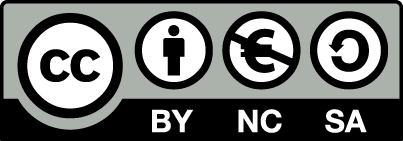 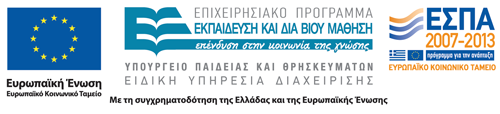 Σημειώματα
Σημείωμα Αναφοράς
Copyright Τεχνολογικό Εκπαιδευτικό Ίδρυμα Αθήνας, Αθανασία Βαρβαρέσου 2014. Αθανασία Βαρβαρέσου . «Κοσμητολογία ΙΙ (Θ). Ενότητα 1: Κρέμες (α’ μέρος)». Έκδοση: 1.0. Αθήνα 2014. Διαθέσιμο από τη δικτυακή διεύθυνση: ocp.teiath.gr.
Σημείωμα Αδειοδότησης
Το παρόν υλικό διατίθεται με τους όρους της άδειας χρήσης Creative Commons Αναφορά, Μη Εμπορική Χρήση Παρόμοια Διανομή 4.0 [1] ή μεταγενέστερη, Διεθνής Έκδοση.   Εξαιρούνται τα αυτοτελή έργα τρίτων π.χ. φωτογραφίες, διαγράμματα κ.λ.π., τα οποία εμπεριέχονται σε αυτό. Οι όροι χρήσης των έργων τρίτων επεξηγούνται στη διαφάνεια  «Επεξήγηση όρων χρήσης έργων τρίτων». 
Τα έργα για τα οποία έχει ζητηθεί άδεια  αναφέρονται στο «Σημείωμα  Χρήσης Έργων Τρίτων».
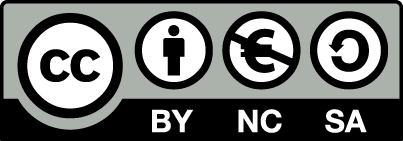 [1] http://creativecommons.org/licenses/by-nc-sa/4.0/ 
Ως Μη Εμπορική ορίζεται η χρήση:
που δεν περιλαμβάνει άμεσο ή έμμεσο οικονομικό όφελος από την χρήση του έργου, για το διανομέα του έργου και αδειοδόχο
που δεν περιλαμβάνει οικονομική συναλλαγή ως προϋπόθεση για τη χρήση ή πρόσβαση στο έργο
που δεν προσπορίζει στο διανομέα του έργου και αδειοδόχο έμμεσο οικονομικό όφελος (π.χ. διαφημίσεις) από την προβολή του έργου σε διαδικτυακό τόπο
Ο δικαιούχος μπορεί να παρέχει στον αδειοδόχο ξεχωριστή άδεια να χρησιμοποιεί το έργο για εμπορική χρήση, εφόσον αυτό του ζητηθεί.
Επεξήγηση όρων χρήσης έργων τρίτων
Δεν επιτρέπεται η επαναχρησιμοποίηση του έργου, παρά μόνο εάν ζητηθεί εκ νέου άδεια από το δημιουργό.
©
διαθέσιμο με άδεια CC-BY
Επιτρέπεται η επαναχρησιμοποίηση του έργου και η δημιουργία παραγώγων αυτού με απλή αναφορά του δημιουργού.
διαθέσιμο με άδεια CC-BY-SA
Επιτρέπεται η επαναχρησιμοποίηση του έργου με αναφορά του δημιουργού, και διάθεση του έργου ή του παράγωγου αυτού με την ίδια άδεια.
διαθέσιμο με άδεια CC-BY-ND
Επιτρέπεται η επαναχρησιμοποίηση του έργου με αναφορά του δημιουργού. 
Δεν επιτρέπεται η δημιουργία παραγώγων του έργου.
διαθέσιμο με άδεια CC-BY-NC
Επιτρέπεται η επαναχρησιμοποίηση του έργου με αναφορά του δημιουργού. 
Δεν επιτρέπεται η εμπορική χρήση του έργου.
Επιτρέπεται η επαναχρησιμοποίηση του έργου με αναφορά του δημιουργού
και διάθεση του έργου ή του παράγωγου αυτού με την ίδια άδεια.
Δεν επιτρέπεται η εμπορική χρήση του έργου.
διαθέσιμο με άδεια CC-BY-NC-SA
διαθέσιμο με άδεια CC-BY-NC-ND
Επιτρέπεται η επαναχρησιμοποίηση του έργου με αναφορά του δημιουργού.
Δεν επιτρέπεται η εμπορική χρήση του έργου και η δημιουργία παραγώγων του.
διαθέσιμο με άδεια 
CC0 Public Domain
Επιτρέπεται η επαναχρησιμοποίηση του έργου, η δημιουργία παραγώγων αυτού και η εμπορική του χρήση, χωρίς αναφορά του δημιουργού.
Επιτρέπεται η επαναχρησιμοποίηση του έργου, η δημιουργία παραγώγων αυτού και η εμπορική του χρήση, χωρίς αναφορά του δημιουργού.
διαθέσιμο ως κοινό κτήμα
χωρίς σήμανση
Συνήθως δεν επιτρέπεται η επαναχρησιμοποίηση του έργου.
Διατήρηση Σημειωμάτων
Οποιαδήποτε αναπαραγωγή ή διασκευή του υλικού θα πρέπει να συμπεριλαμβάνει:
το Σημείωμα Αναφοράς
το Σημείωμα Αδειοδότησης
τη δήλωση Διατήρησης Σημειωμάτων
το Σημείωμα Χρήσης Έργων Τρίτων (εφόσον υπάρχει)
μαζί με τους συνοδευόμενους υπερσυνδέσμους.
Χρηματοδότηση
Το παρόν εκπαιδευτικό υλικό έχει αναπτυχθεί στo πλαίσιo του εκπαιδευτικού έργου του διδάσκοντα.
Το έργο «Ανοικτά Ακαδημαϊκά Μαθήματα στο ΤΕΙ Αθηνών» έχει χρηματοδοτήσει μόνο την αναδιαμόρφωση του εκπαιδευτικού υλικού. 
Το έργο υλοποιείται στο πλαίσιο του Επιχειρησιακού Προγράμματος «Εκπαίδευση και Δια Βίου Μάθηση» και συγχρηματοδοτείται από την Ευρωπαϊκή Ένωση (Ευρωπαϊκό Κοινωνικό Ταμείο) και από εθνικούς πόρους.
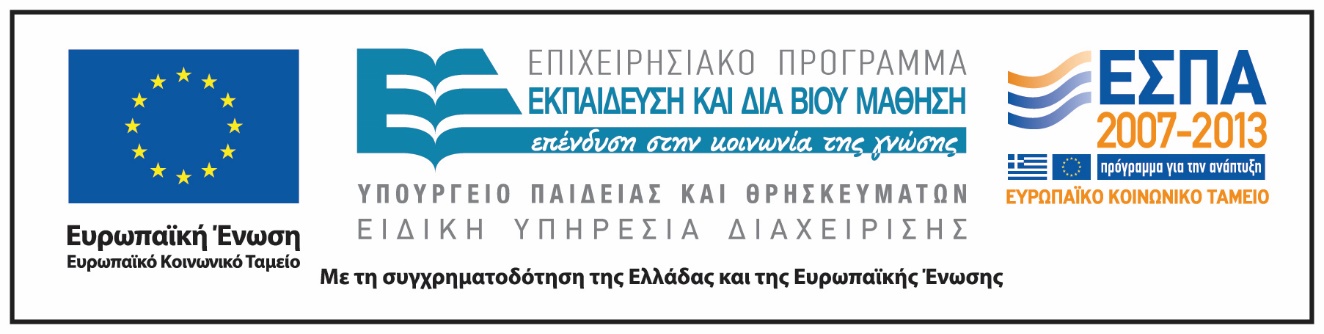